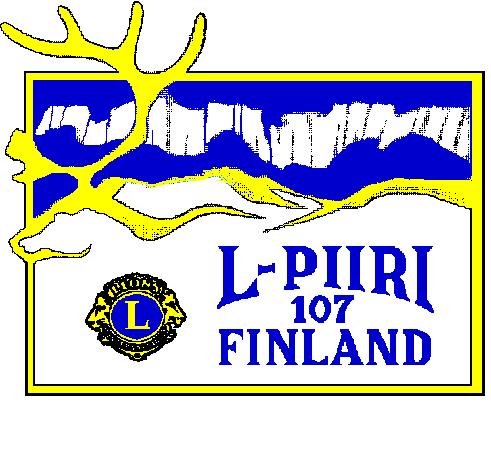 PALVELUTOIMINTA
Kausi 2024-2025
Jouni Hilke				7.9.2024
Kauden teemojen mukaisesti:
Jätä jälkesi
Merkityksellistä auttamista
Merkityksellisiä tekoja
Jouni Hilke				7.9.2024
PALVELUA
Kauden teemojen mukaisesti:
”Jätä jälkesi” 
”Merkityksellistä auttamista”
”Merkityksellisiä tekoja”
Jouni Hilke				7.9.2024
MERKITYKSELLISYYS
on
innostavaa leijonatoimintaa
toiminnan laatua 
apua tarvitsevien tavoittamista
tuloksellista ja näkyvää palvelua
Jouni Hilke				7.9.2024
KESKEISET PALVELUAKTITTEETIT
AUTA LASTA – AUTA PERHETTÄ 
YMPÄRISTÖTOIMINTA 
LASTEN LEIJONAHIIHDOT
JOKAINEN KLUBI MÄÄRITTÄÄ OMAN TAPANSA TOIMIA JA PALVELLA
Jouni Hilke				7.9.2024
KESKEISTÄ PALVELU
PALVELUKARTOITUS ELI MITEN PALVELEMME?
useamman klubin paikkakunnilla:
 Rovaniemi, Kemi, Tornio, Kuusamo, Pudasjärvi

PALVELUTARVEKARTOITUS
Jouni Hilke				7.9.2024
KUMPPANUUS
JärjestöverkostoMieli ry ja Mielenterveystyön paikalliset yhteisot
Jouni Hilke				7.9.2024
PALVELURAPORTOINTI
Klubisihteeri 
Presidentti
GST
Klubin hallintovirkailija

LPJ koordinoi lohkonsa palvelua ja raportointia.
myös kokoukset raportoidaan
Jouni Hilke				7.9.2024
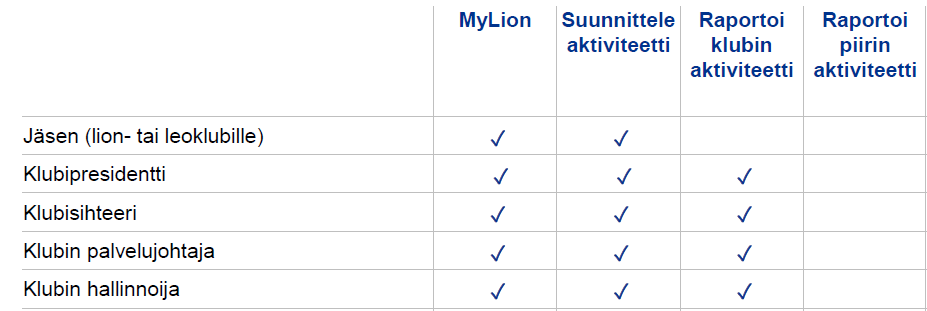 Portal
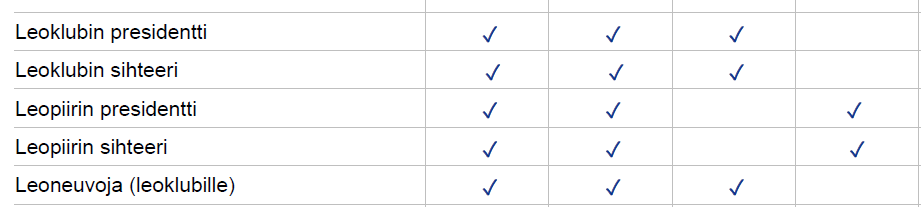 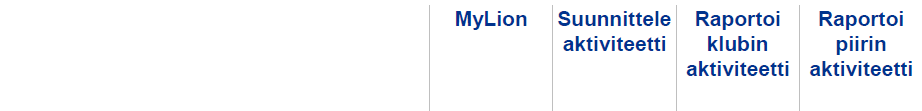 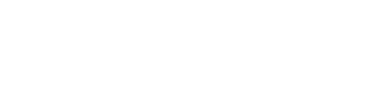 Portal
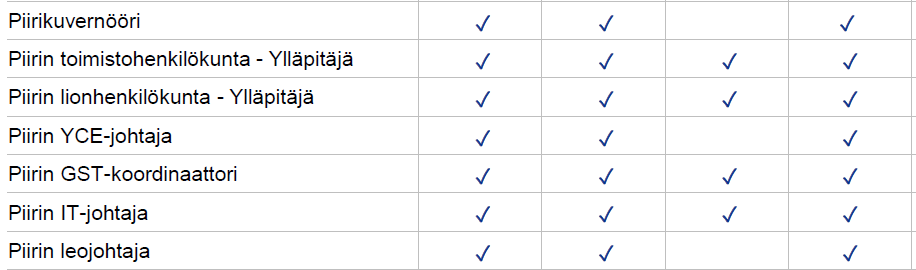 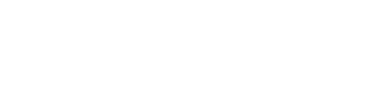 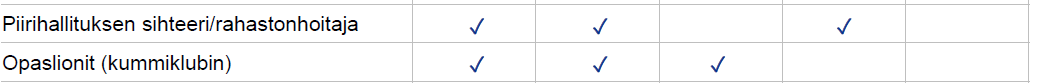 Jouni Hilke				7.9.2024
Jouni Hilke				7.9.2024